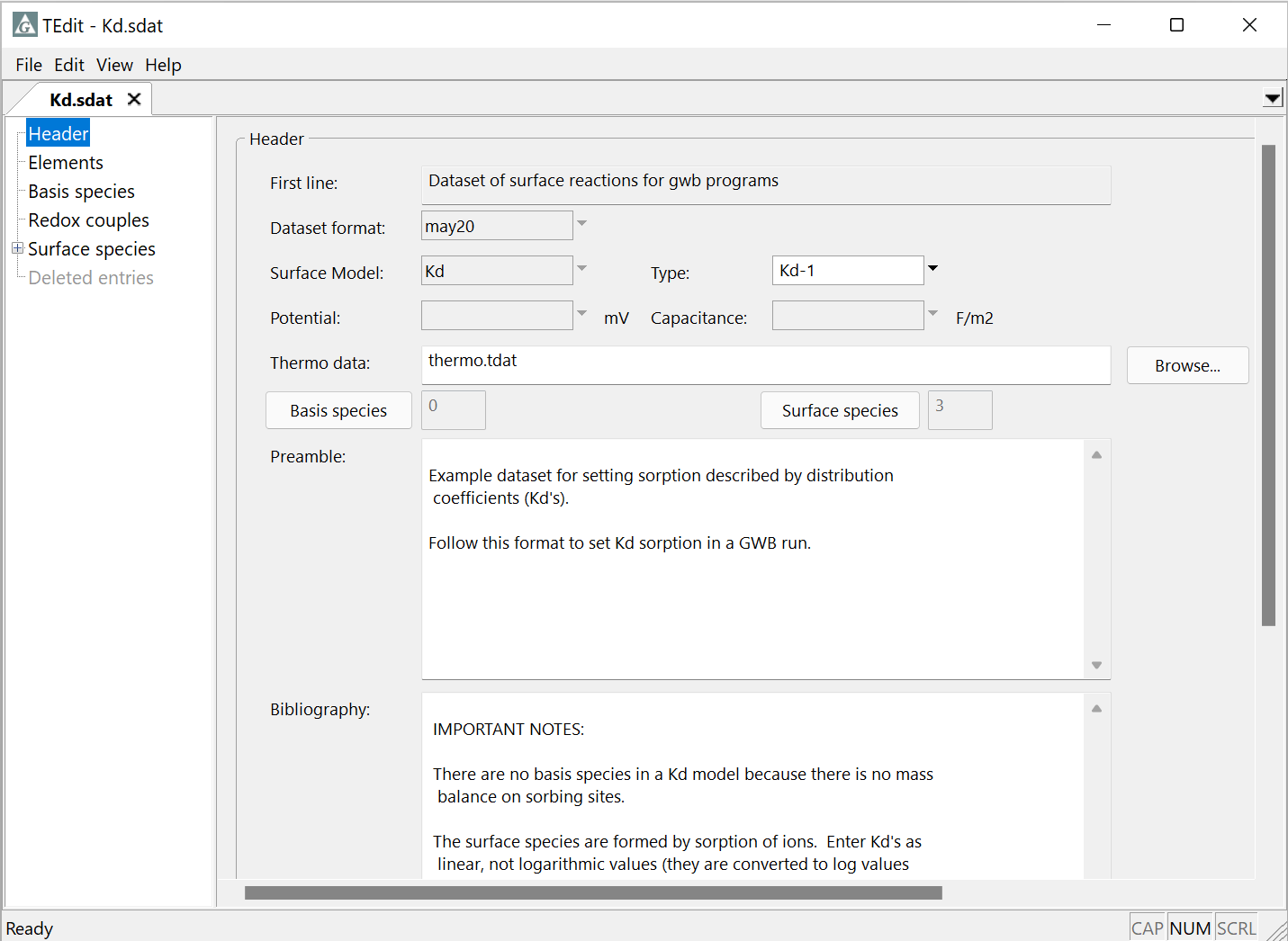 Kd, Freundlich, and Langmuir isotherms
Creating a reaction Kd surface dataset
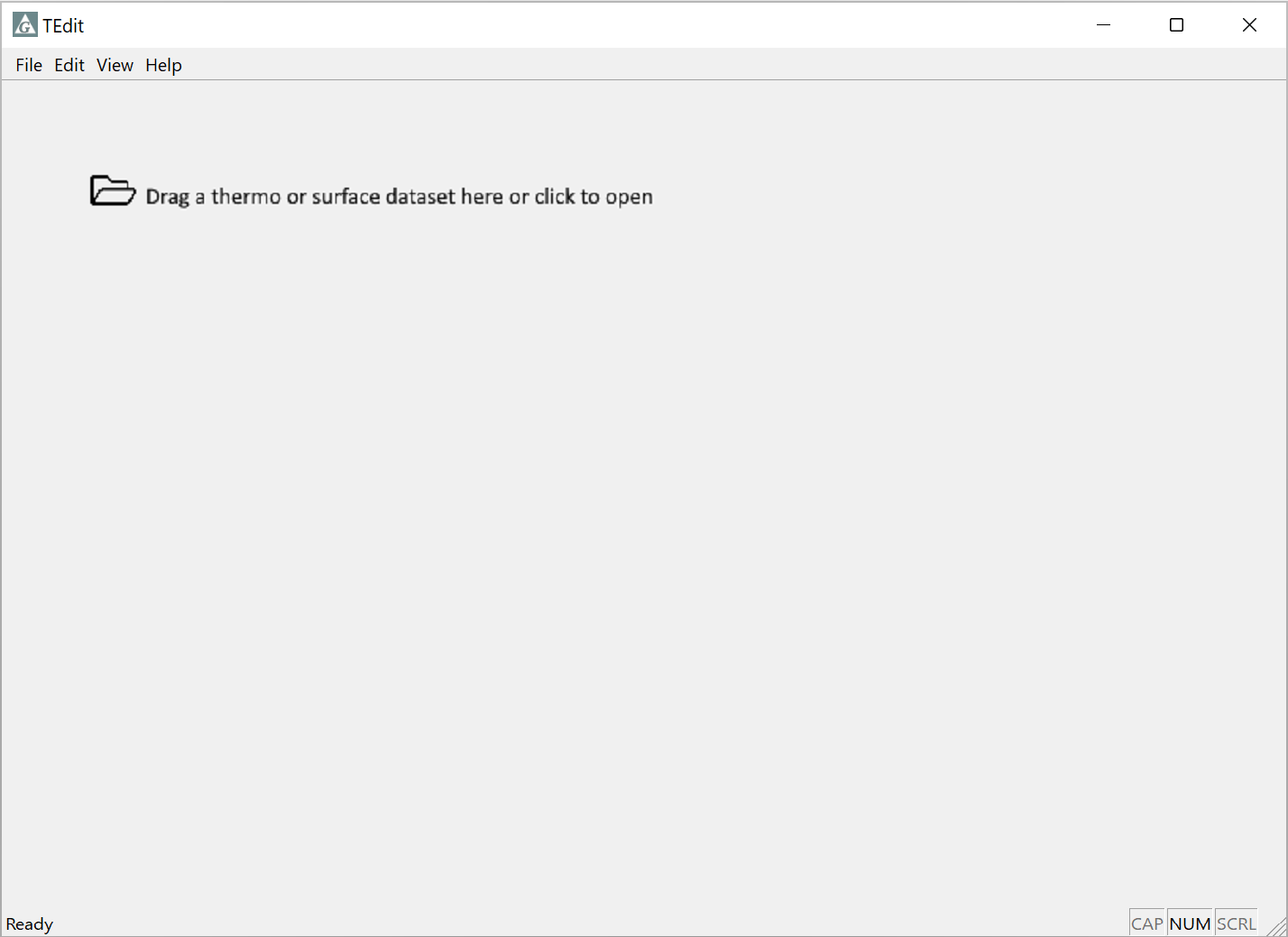 File  New  Sorbing Surfaces…
Select Kd from pulldown
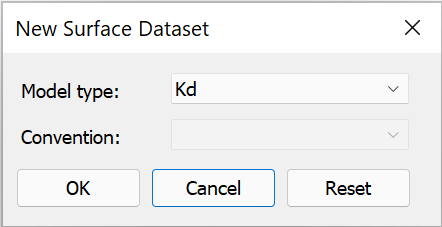 Creating a reaction Kd surface dataset
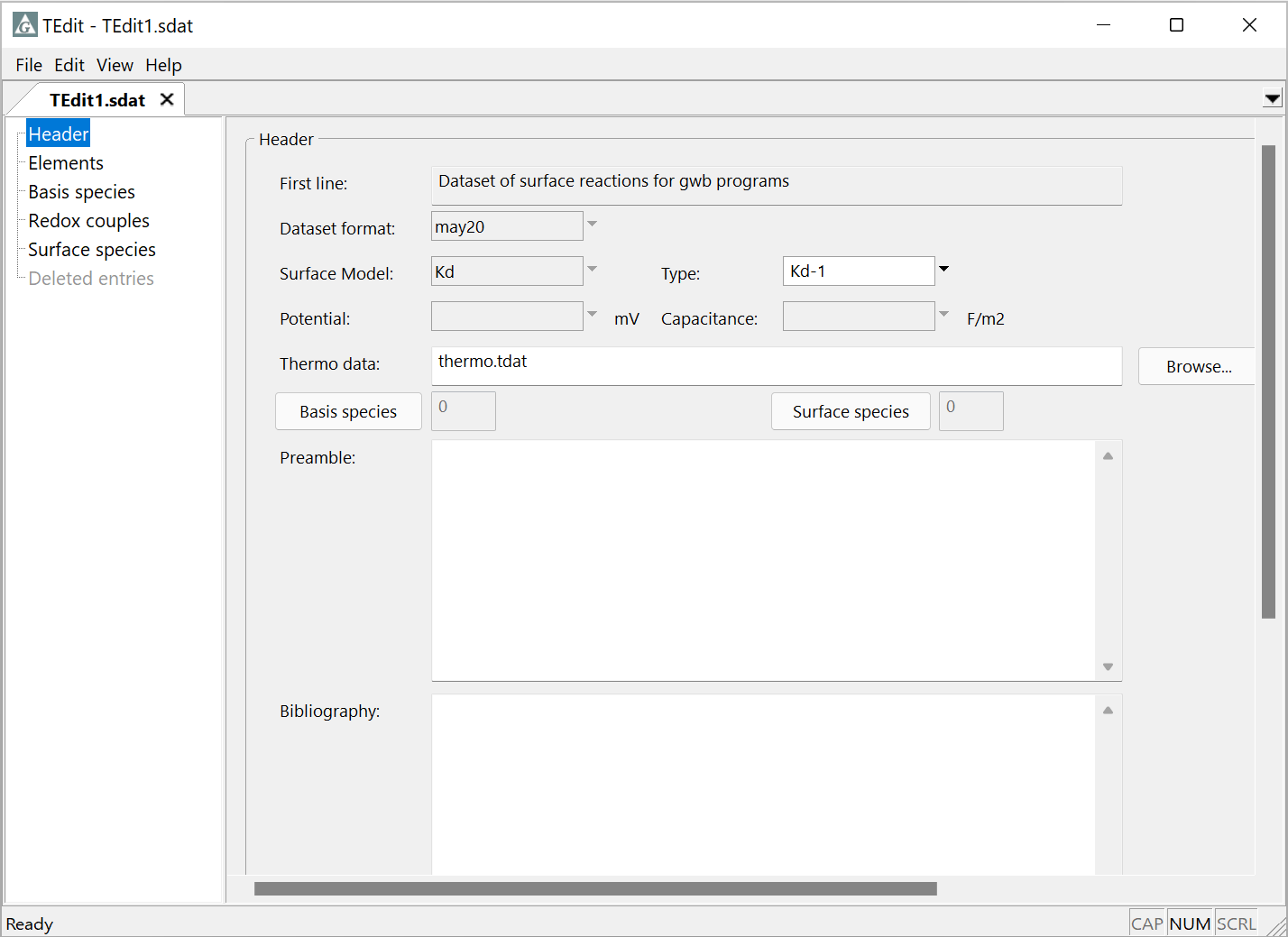 Enter a unique identifier for the sorbing surface
Pull aqueous species from this thermo dataset
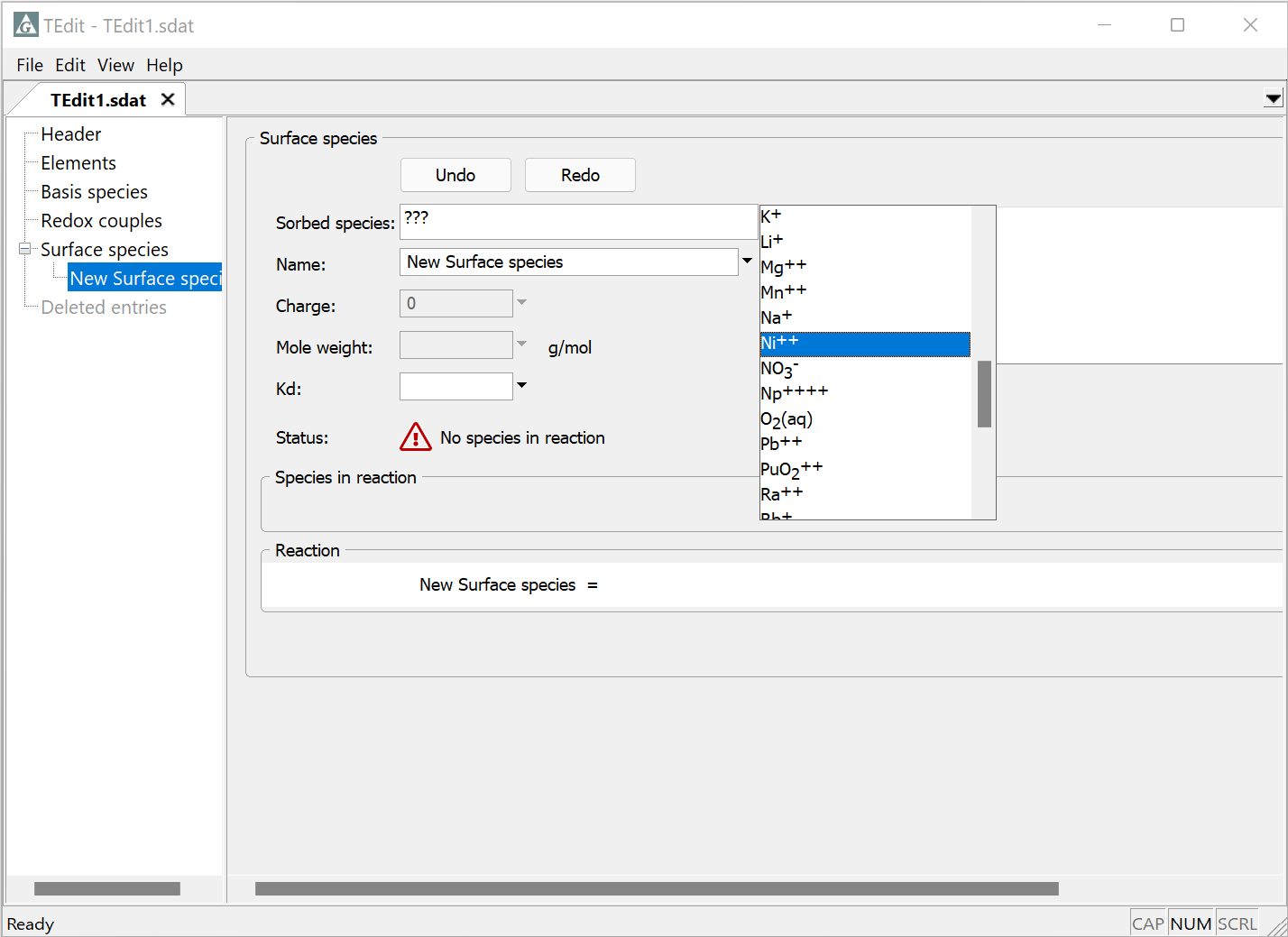 Choose a basis, redox, or aqueous species from the list
Basis… → Ni++
Right-click → Add
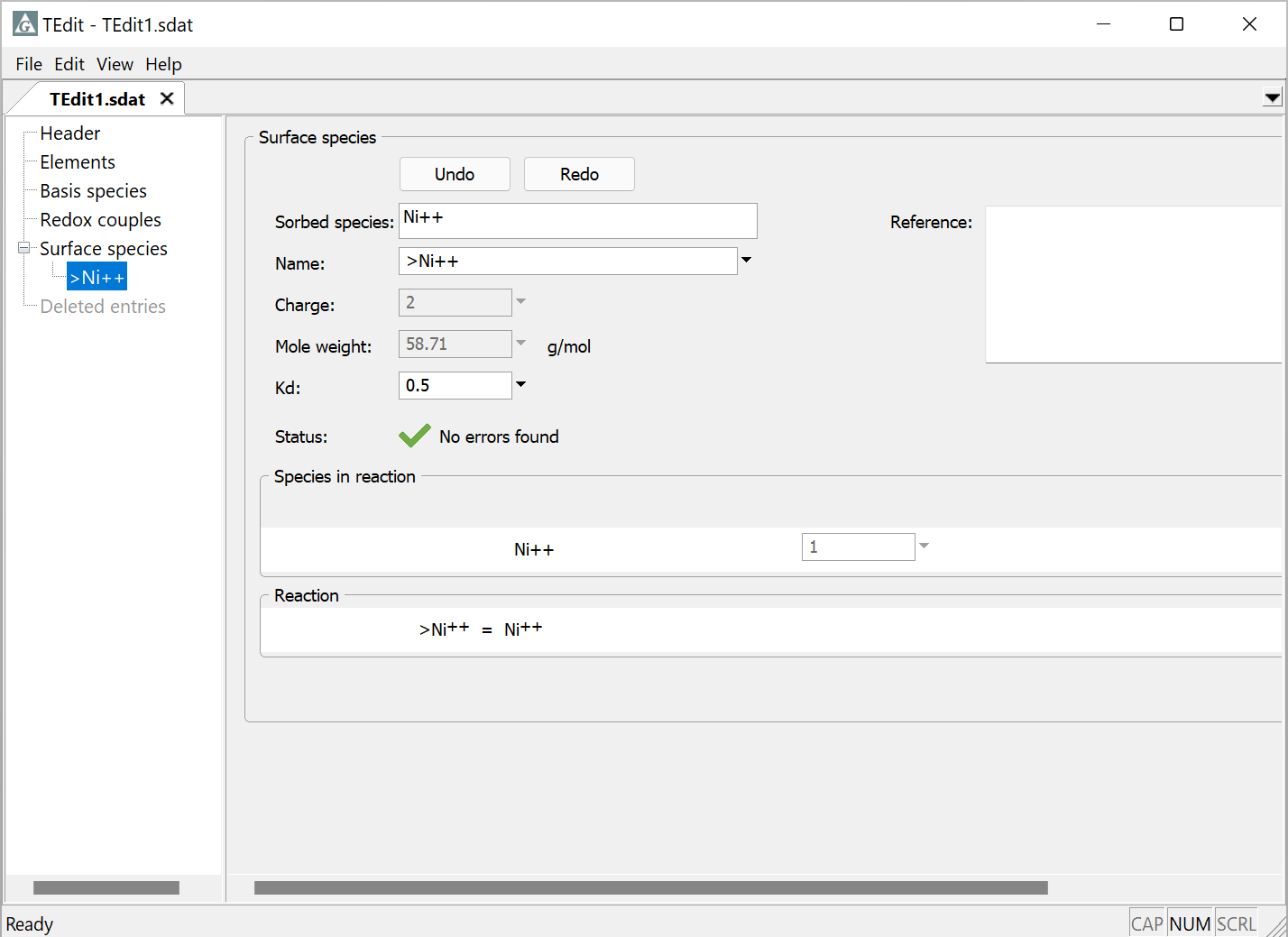 Ni++ properties taken from thermo dataset automatically
Supply a reaction Kd
Creating a new Freundlich surface dataset
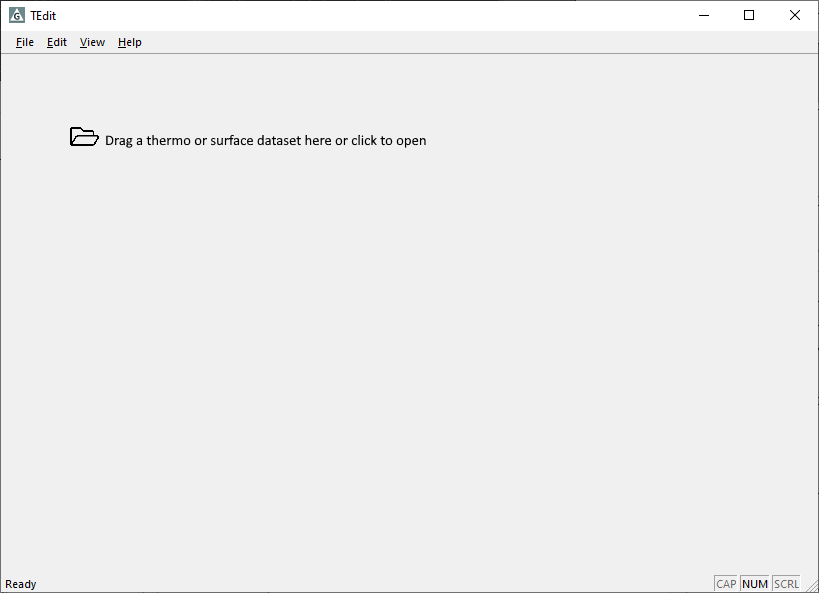 File  New  Sorbing Surfaces…
Select Freundlich from pulldown
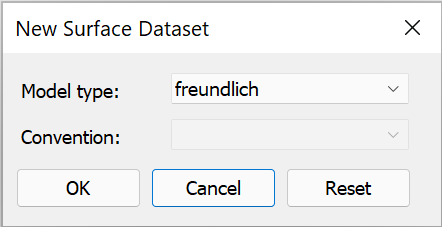 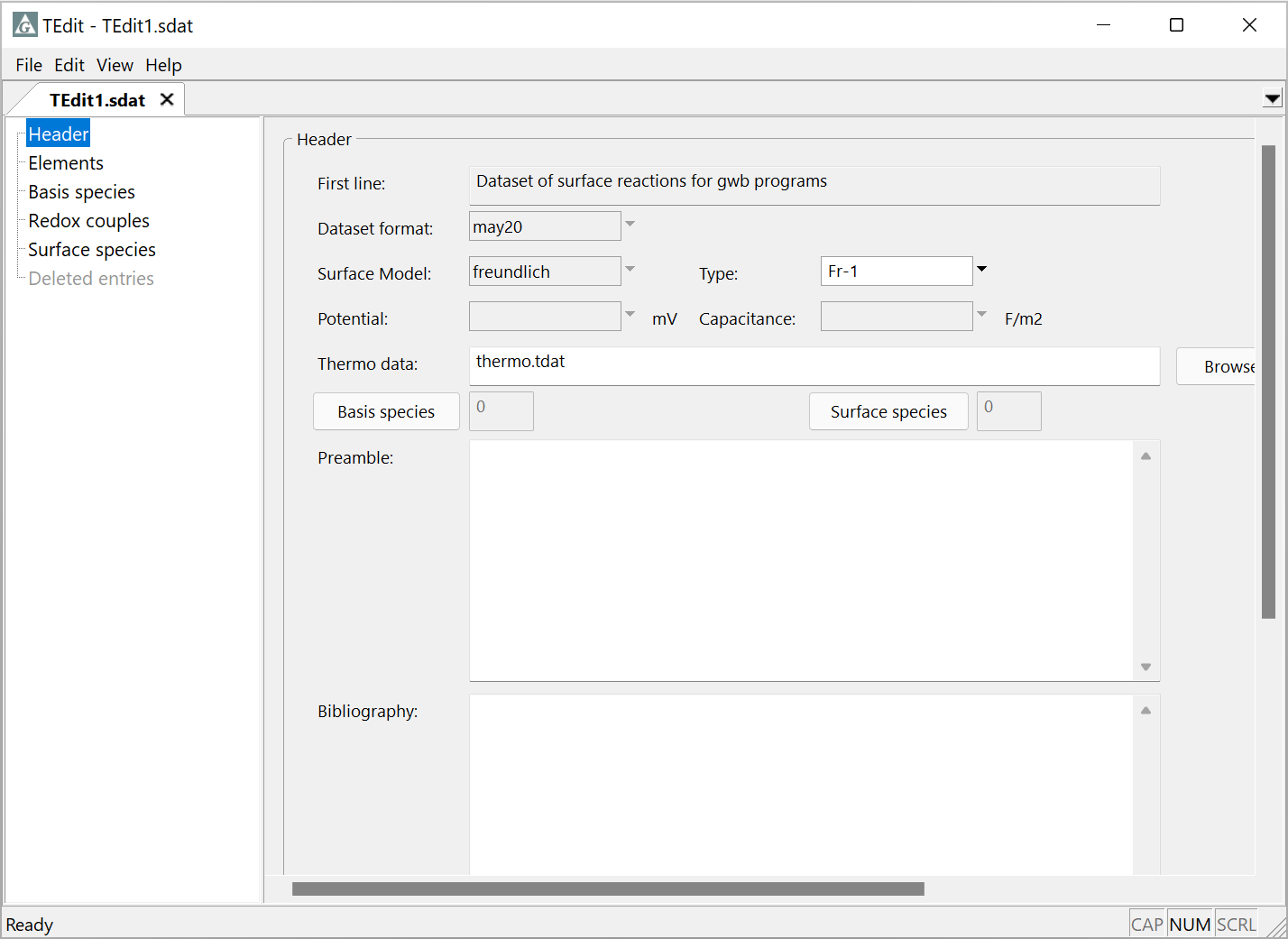 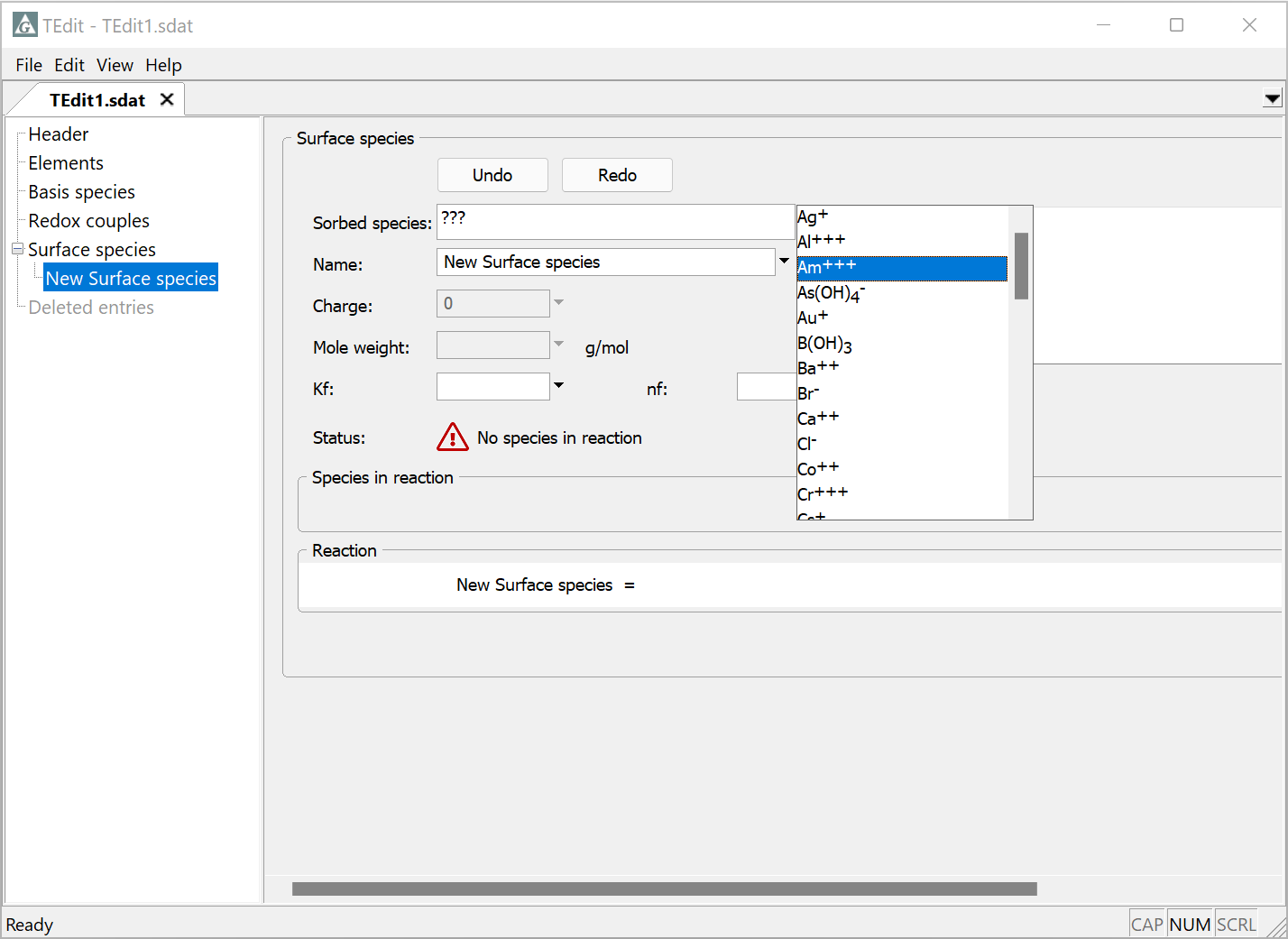 Basis… → Am+++
Right-click → Add
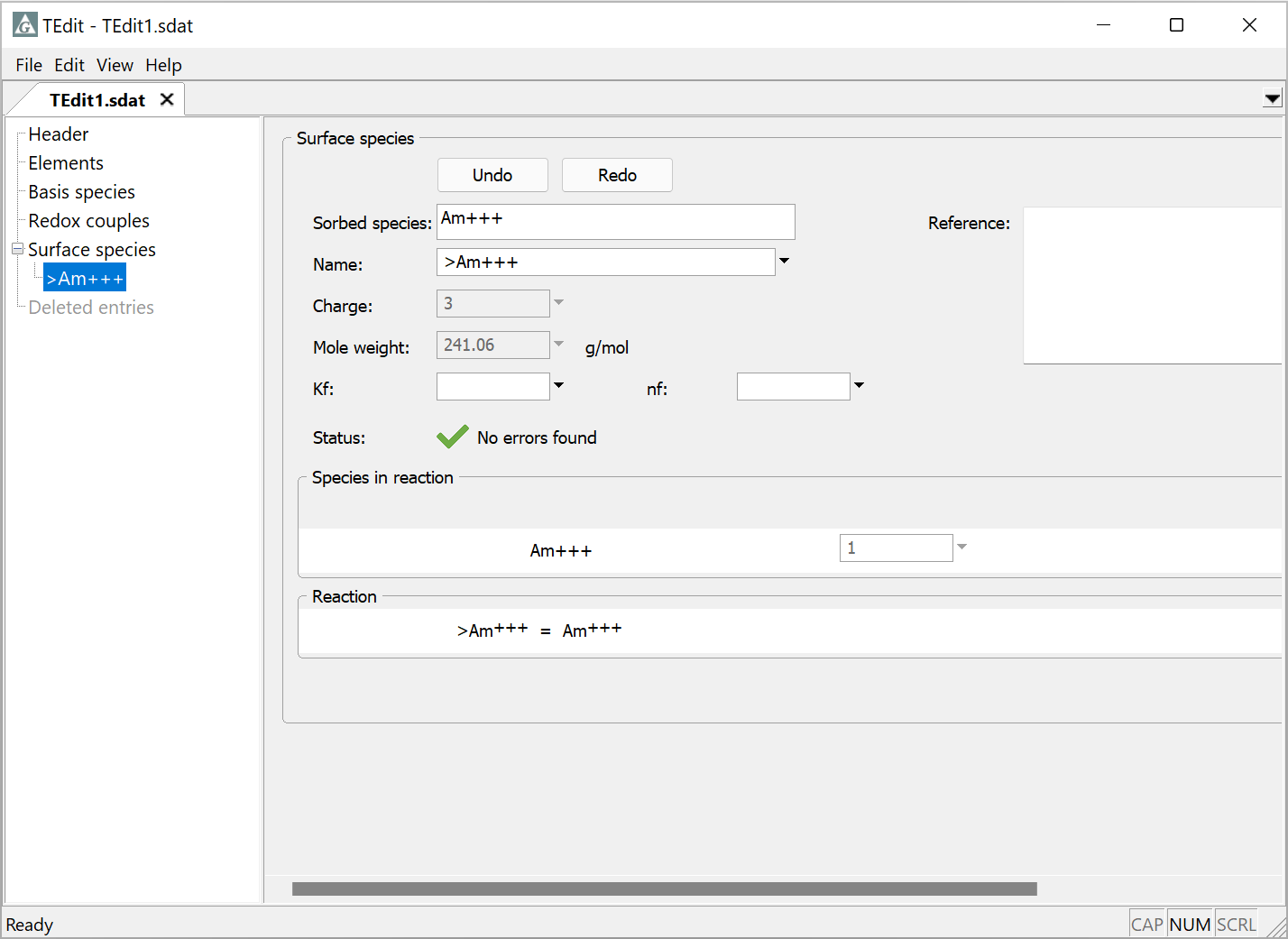 Am+++ properties taken from thermo dataset automatically
Supply a reaction Kf and nf
Creating a new Langmuir surface dataset
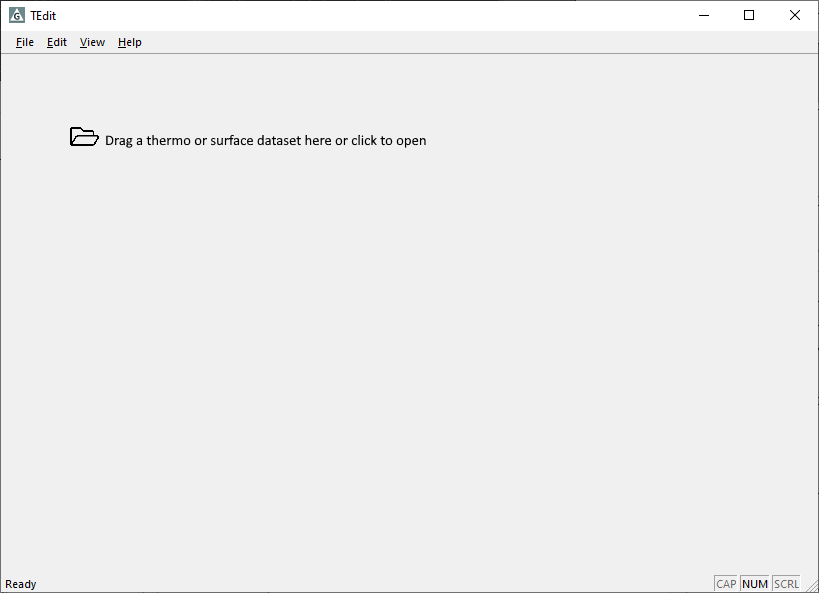 File  New  Sorbing Surfaces…
Select Langmuir from pulldown
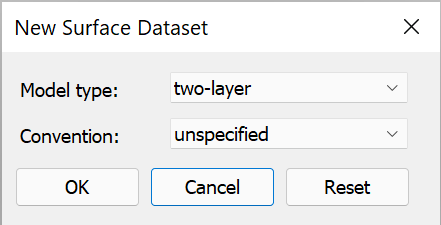 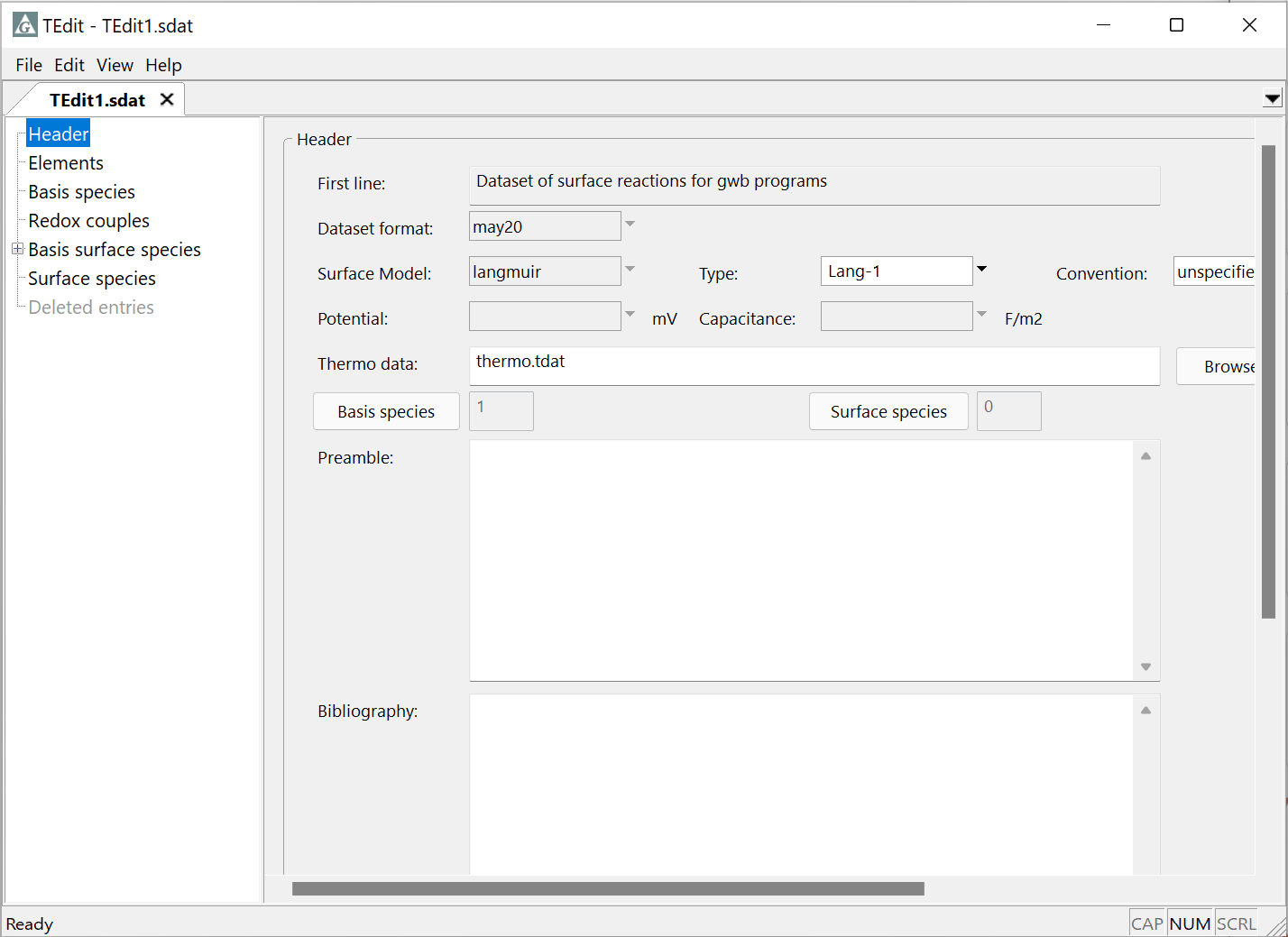 Langmuir datasets have one uncomplexed site, >L:
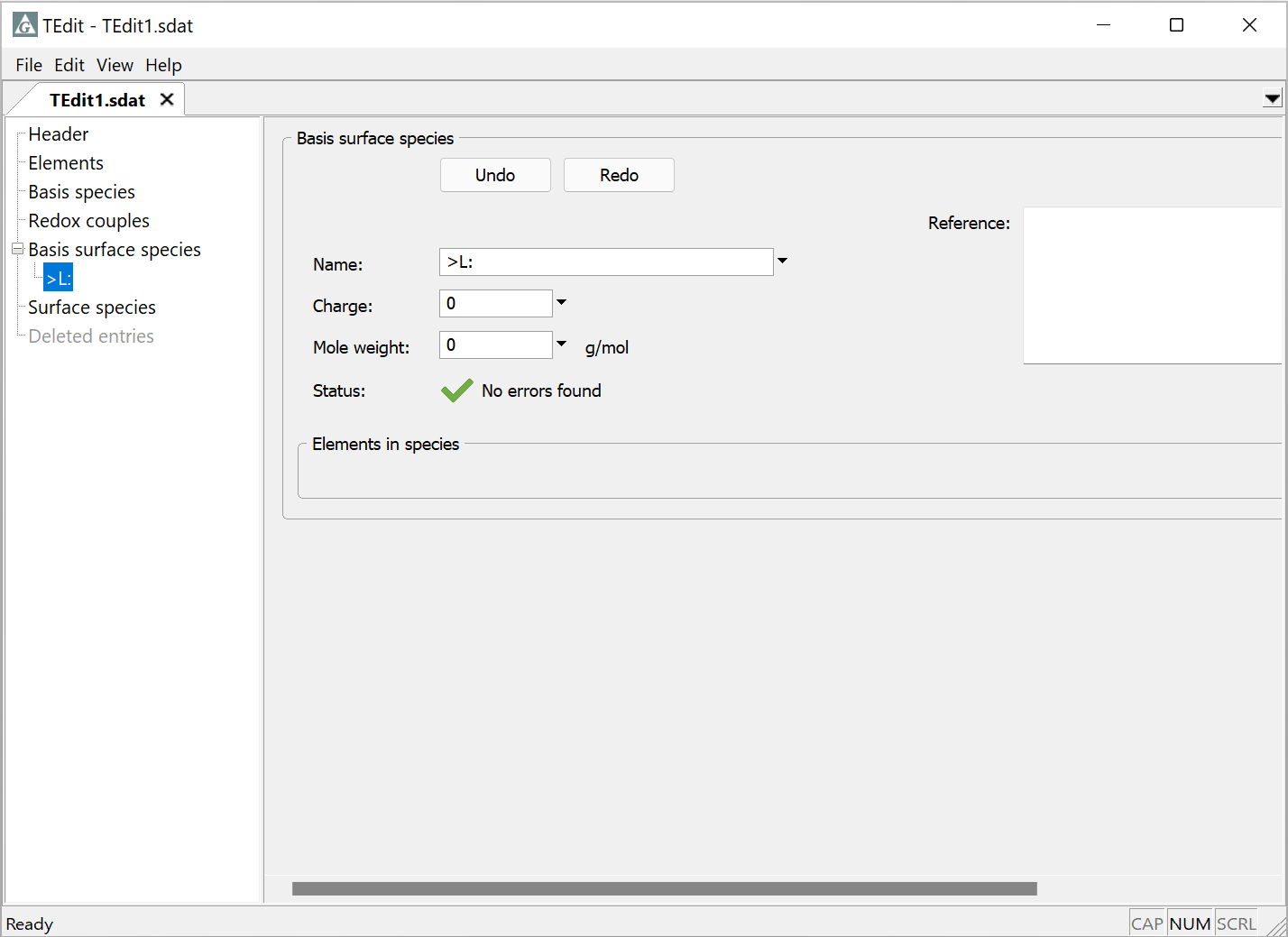 You can edit its name if you’d like to consider multiple Langmuir datasets simultaneously.
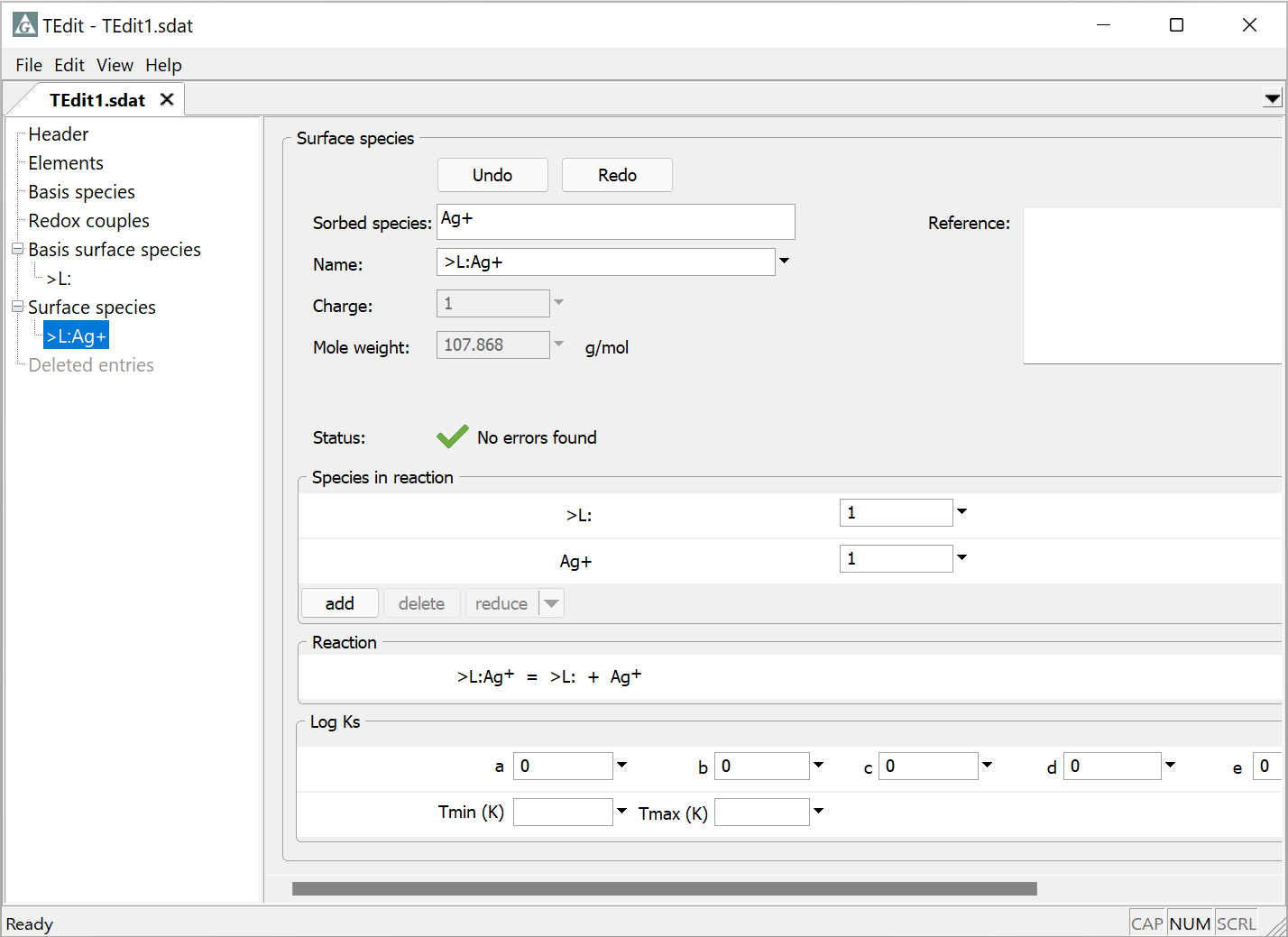 Choose sorbing ion as before
In GWB 2021 and newer releases, set a polynomial temperature expansion for the equilibrium constant; “a” is the log K value at 25°C.